Unit 6
When was it invented?
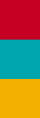 第5课时
WWW.PPT818.COM
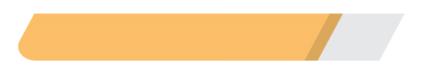 A 教材要点回归
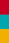 Ⅰ. 用所给单词的适当形式填空
1. Edison was a great ______________. He ______________ a lot of useful things. He had over 1，000 ______________ in his life. (invent)
2. Jim was seen ________ (go) out of the room. 
3. The students were asked not  __________(leave) the classroom until the teacher came. 
4. Do you have a______________(person) computer now?
5. I'll go there to find out who broke my bike  ______________(I).
inventor                          invented
inventions
to go
to leave
personal
myself
Ⅱ. 从方框中选短语并用其适当形式填空
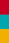 by accident, divide into, look up to, without doubt, 
take place, all of a sudden, think of, by mistake
1. These students are ________________ several groups to practice speaking English. 
2. The policeman found the truth ____________________ when he talked with other people in his free time. 
3. ______________________， a strange sound came from the forest, and it made us surprised. 
4. The tea trade from China to Western countries _______________ in the 19th century.
divided into
by accident
All of a sudden
took place
5. —What do you ________________ these soap operas?
—I can't stand them. 
6. ________________， China is becoming stronger and stronger in the world. 
7. They all ________________ their English teacher because she's so knowledgeable. 
8. I'm sorry to take Tom's schoolbag ____________.
think of
Without doubt
look up to
by mistake
Ⅲ. 根据汉语意思完成句子
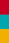 1. 很多年轻人都梦想能成为像马云那样的成功人士。
Many young people ________ ________ becoming a successful man like Ma Yun. 
2. 人们认为中国的航天事业发展很快。
________ ________ that China's space industry is developing very fast. 
3. 你必须马上把这些书带回到图书馆。
You must  ________ these books  ________  ________ the library right now.
dream           of
It's        believed
take                                    back               to
4. 他们应该相信其他每个人的主意和想法。
They should believe  ________  ________ ideas and minds. 
5. 人们必须制止孩子们在街上踢足球。
People must ____________________ children ________ playing football in the street.
everyone       else's
stop/keep/prevent                            from
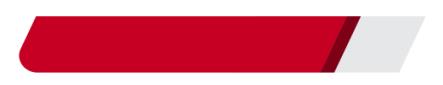 B 知识综合运用
Ⅳ.   (2017·淄博)还原短文
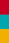 根据短文内容，从方框中选出能填入空白处的最佳选项，其中有一个选项多余。
The Silk Road went from China to Eastern Europe.  It went along the north of China, India, and Persia and ended up in Eastern Europe near today's Turkey and the Mediterranean Sea. 
It was called the Silk Road because one of the major products traded was silk cloth from China.  Chinese silk was soft and of high quality.  So people throughout Asia and Europe loved it very much.   1. ________ Even the Romans called China the “land of silk”.
B
Besides silk, the Chinese also sold tea, salt, sugar, porcelain(陶瓷), and spices.  Most of the goods were expensive.  This was because it was a long trip and traders didn't have a lot of room for goods.  They bought goods like cotton, ivory, wool, gold, and silver. 
Traders traveled in large caravans.  They would have many guards with them.   2. ________ Most of the road was through dry land.  So camels were popular animals for transport.
D
Although there was some trade between China and the rest of the world for some time, the silk trade developed quickly during the Han Dynasty which ruled from 206 BC to 220 AD.   3. ________ During this time the Mongols controlled most of the trade road, and Chinese traders traveled safely.  Also, traders had a higher social position during the Mongol rule. 
4. ________ It not only helped to develop trade between different countries, but also helped for ideas, culture and inventions to spread across the world.
E
A
A. The Silk Road was important. 
B. The Chinese sold silk for thousands of years. 	
C. The Silk Road was full of wealth as well as danger. 
D. Traveling in a big group like a caravan helped in protecting themselves. 
E. Later, under the rule of the Yuan Dynasty, trade from China along the Silk Road was fully developed.